ATT ARBETA UNDER ASYLTIDEN
Inför anställning
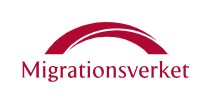 I första kontakten med migrationsverket
För att få jobba i Sverige behöver du AT-UND på ditt LMA-kort. 
AT-UND innebär att du är undantagen kravet om arbetstillstånd för att arbeta i Sverige. AT står för arbetstillstånd och UND står för undantag. 
För att kunna få AT-UND måste du kunna styrka din identitet för Migrationsverket. Det är Migrationsverket som gör en bedömning om dina identitetshandlingar är giltiga.
Se till att du får vidimerade, tydliga kopior på dina identitetshandlingar från Migrationsverket. 
Vidimerade betyder bevittnade och underskrivna av två utomstående personer. Det kan du få hjälp med på Migrationsverket. 
Om AT-UND inte finns registrerat på ditt LMA-kort, fråga Migrationsverket varför och om det går att ändra. 
Du kan läsa mycket om vad som gäller för asylsökandes sysselsättning på Migrationsverkets hemsida. Den finns på flera olika språk.
[Speaker Notes: För att få jobba i Sverige behöver du AT-UND på ditt LMA-kort. AT-UND innebär att du är undantagen kravet om arbetstillstånd för att arbeta i Sverige. AT står för arbetstillstånd och UND står för undantag. 
För att kunna få AT-UND måste du kunna styrka din identitet för Migrationsverket. Migrationsverket gör en bedömning om dina identitetshandlingar är giltiga vilket behövs för att AT-UND ska kunna utfärdas.  
Se till att du får vidimerade, tydliga kopior på dina identitetshandlingar från Migrationsverket. Vidimerade betyder bevittnade och underskrivna av två utomstående personer. Det kan du få hjälp med på Migrationsverket. 
Om AT-UND inte finns registrerat på ditt LMA-kort, fråga Migrationsverket varför och om det går att ändra. Om det går att ändra registreras AT-UND direkt på ditt LMA-kort och kan läsas av via QR-koden eller under punkt 7 på de gamla LMA-korten. 
Du kan läsa mycket om vad som gäller för asylsökandes sysselsättning på Migrationsverkets hemsida. Den finns på flera olika språk.]
I kontakt med arbetsmarknaden
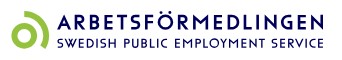 Som arbetstagare är du fri att söka jobb var och hur du vill. 
Du kan söka jobb via Arbetsförmedlingens hemsida, men du kan inte ta del av deras arbetsmarknadsinsatser som till exempel praktikplatser förrän den dagen du får uppehållstillstånd eller arbetstillstånd.  
Du kan skapa ett konto på Arbetsförmedlingens hemsida som arbetsgivare kan söka på innan du fått ett samordningsnummer. Du kan inte få stöd av en handläggare förrän du har ett samordningsnummer och du uppfyllt arbetsvillkoren 
Du kan även registrera dig i det digitala verktyget Jobskills. Jobskills är ett verktyg som du som asylsökande själv kan använda för att kartlägga din kompetens, bli sökbar för arbetsgivare och få information om den svenska arbetsmarknaden på flera olika språk. 
På Arbetsförmedlingen Play kan du hitta videos och podcasts på flera olika språk med information om att söka jobb och annat. 
Om du vill starta eget företag finns information bland annat på Working i Sweden och verksamt.se.  
Tänk på att du som asylsökande är undantagen kravet om arbetstillstånd. Du får jobba utan arbetstillstånd om du kan visa upp AT-UND på ditt LMA-kort.
[Speaker Notes: Som arbetstagare är du fri att söka jobb var och hur du vill. 
Du kan söka jobb via Arbetsförmedlingens hemsida, men du kan inte ta del av deras arbetsmarknadsinsatser som till exempel praktikplatser förrän den dagen du får uppehållstillstånd eller arbetstillstånd.  
Du kan skapa ett konto på Arbetsförmedlingens hemsida som arbetsgivare kan söka på innan du fått ett samordningsnummer. Du kan inte få stöd av en handläggare förrän du har ett samordningsnummer och du uppfyllt arbetsvillkoren, alltså när du jobbat minst 80 timmar under en 6 månaders period.  
Du kan även registrera dig i det digitala verktyget Jobskills. Jobskills är ett verktyg som du som asylsökande själv kan använda för att kartlägga din kompetens, bli sökbar för arbetsgivare och få information om den svenska arbetsmarknaden på flera olika språk. 
På Arbetsförmedlingen Play kan du hitta videos och podcasts på flera olika språk med information om att söka jobb och annat. 
Om du vill starta eget företag finns information bland annat på Working i Sweden och verksamt.se.  
Tänk på att du som asylsökande är undantagen kravet om arbetstillstånd. Du får jobba utan arbetstillstånd om du kan visa upp AT-UND på ditt LMA-kort.]
I kontakt med Skatteverket
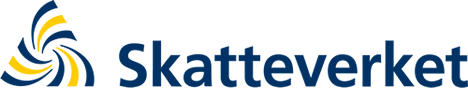 Alla som arbetar i Sverige behöver betala skatt.  
Du behöver ett samordningsnummer för att kunna registreras för att betala in skatt till Skatteverket. 
Du lämnar själv in en Anmälan om preliminär A-skatt till Skatteverket senast 14 dagar efter att du börjat arbeta och i samband med detta beställs också ett samordningsnummer till dig. Anmälan finns både på svenska och engelska. 
Tillsammans med Anmälan av A-skatt ska vidimerade kopior av giltiga ID-handlingar, LMA-kort och gärna ett underskrivet anställningsavtal skickas in till Skatteverket. 
Det är också viktigt att ange rätt adress för att Skatteverket ska kunna kontakta dig. 
På grund av sekretess är det många ärenden som bara kan göras via vanlig post. Bor du som inneboende är det viktigt att skriva din adress med beteckningen C/O och namnet på personen du bor hos. Läs mer om hur du får post till rätt adress här. Informationen finns på flera olika språk. Om du behöver byta adress skickar du in blanketten Anmälan – Särskild postadress. 
Om du ska starta eget företag finns det bra information här (på svenska eller engelska). 
Du kan alltid besöka ett av Skatteverkets servicekontor för att få personlig hjälp.
[Speaker Notes: Alla som arbetar i Sverige behöver betala skatt.  
Du behöver ett samordningsnummer för att kunna registreras för att betala in skatt till Skatteverket. Du lämnar själv in en Anmälan om preliminär A-skatt till Skatteverket senast 14 dagar efter att du börjat arbeta. Anmälan finns både på svenska och engelska. 
Tillsammans med Anmälan av A-skatt ska vidimerade kopior av giltiga ID-handlingar, LMA-kort och gärna ett underskrivet anställningsavtal skickas in till Skatteverket. Det är inget krav att anställningsavtalet skickas in till Skatteverket. 
Det är också viktigt att ange rätt adress för att Skatteverket ska kunna kontakta dig. På grund av sekretess är det många ärenden som bara kan göras via vanlig post. Bor du som inneboende är det viktigt att skriva din adress med beteckningen C/O och namnet på personen du bor hos. Läs mer om hur du får post till rätt adress här. Informationen finns på flera olika språk. Om du behöver byta adress skickar du in blanketten Anmälan – Särskild postadress. 
Om du ska starta eget företag finns det bra information här (på svenska eller engelska). 
Du kan alltid besöka ett av Skatteverkets servicekontor för att få personlig hjälp.]
I kontakt med Arbetsgivare
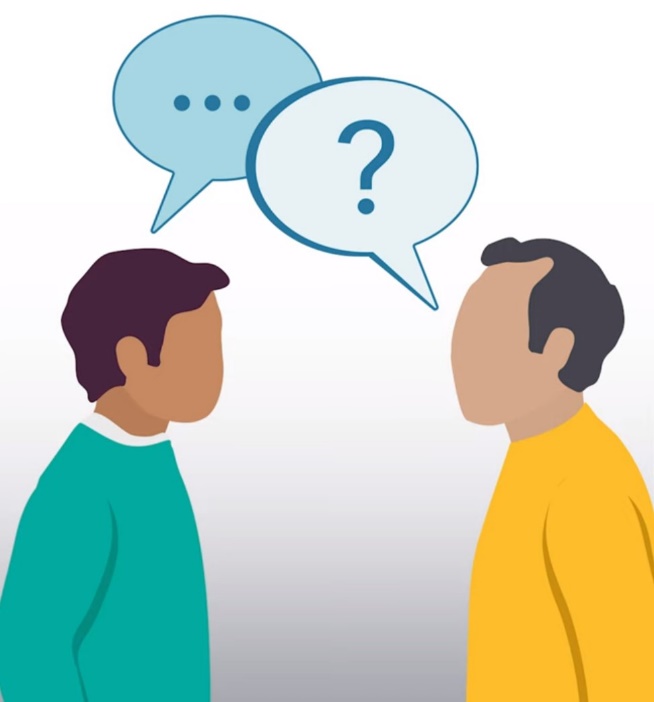 För att få börja jobba hos en arbetsgivare behöver du inget samordningsnummer.  
Din arbetsgivare kan underlätta processen och kontakten med både Migrationsverket och Skatteverket om de skriver under anställningsavtalet så fort ni kommit överens om anställningen. 
Din anställning kan se ut på många olika sätt. Heltid, deltid, timanställning, projektanställning, tillsvidareanställning, ferieanställning med mera. Läs mer om olika anställningsformer här. 
All sysselsättning kan vara värdefull, men var noga med att dina rättigheter inte kränks eller att du blir utnyttjad på din arbetsplats. Läs mer om dina rättigheter på Jobskills  
Din arbetsgivare är skyldiga att lämna in en anmälan om anställning till Migrationsverket. Arbetsgivaren är också skyldig att meddela Migrationsverket när anställningen tar slut.  
Din dagersättning påverkas av all annan inkomst: gåvor, kapital, lön med mera. Alla inkomster måste anmälas till Migrationsverket.
[Speaker Notes: För att få börja jobba hos en arbetsgivare behöver du inget samordningsnummer.  
Din arbetsgivare kan underlätta processen och kontakten med både Migrationsverket och Skatteverket om de skriver under anställningsavtalet så fort ni kommit överens om anställningen. 
Din anställning kan se ut på många olika sätt. Heltid, deltid, timanställning, projektanställning, tillsvidareanställning, ferieanställning med mera. Läs mer om olika anställningsformer här. 
All sysselsättning kan vara värdefull, men var noga med att dina rättigheter inte kränks eller att du blir utnyttjad på din arbetsplats. Läs mer om dina rättigheter på arbetsmarknaden på Jobskills  
Din arbetsgivare är skyldiga att lämna in en anmälan om anställning till Migrationsverket. Arbetsgivaren är också skyldig att meddela Migrationsverket när anställningen tar slut.  
Din dagersättning påverkas av all annan inkomst: gåvor, kapital, lön med mera. Alla inkomster måste anmälas till Migrationsverket.]
ATT ARBETA UNDER ASYLTIDEN
Efter anställning
I kontakt med banken
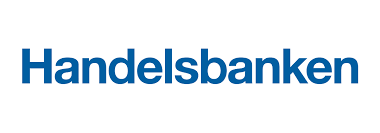 Det bankkort du får från Migrationsverket kan bara Migrationsverket sätta in pengar på, så för att kunna få lön utbetalt behövs ett bankkonto som du skaffar själv. 
För att öppna ett konto på banken krävs, enligt lag, inget samordningsnummer. Olika banker kan ändå ha olika regler om det, så undersök vad som krävs hos olika banker. Information om vad som krävs för att bli kund i en svensk bank finns på flera olika språk. Denna information kan vara bra att du tar med dig när du besöker banken. 
Eftersom bankerna lyder under lagar som gör att banken måste ställa frågor och du måste kunna bevisa din identitet. (Information finns på flera olika språk). 
Ta med originalen av dina vidimerade kopior på ID-handlingar, ditt LMA-kort och ett anställningsavtal till ditt första möte med banken.  
Banken kommer kontakta Migrationsverket för att se att de uppgifter du lämnat stämmer. Därför måste du skriva på en blankett hos Migrationsverket där du samtycker till att Migrationsverket får prata med banken. 
Banker kan ha långa handläggningstider. Därför kan det dröja att få din lön utbetald. Prata med din arbetsgivare för att se om det går att ha din lön innestående. Ta kontakt med Migrationsverket för att se om det finns möjlighet att få dagersättning medan du väntar på att få ut din lön.
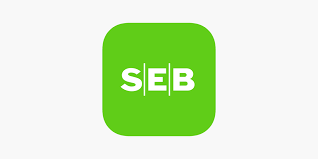 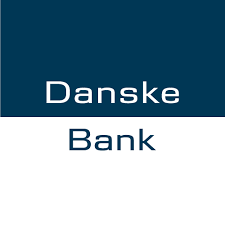 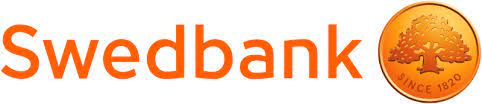 Om du inte får öppna ett bankkonto, ska du be om att få en skriftlig motivering till varför av banken. Om det inte finns några lagliga skäl kan du vända dig till ARN (Allmänna reklamationsnämnden) för att anmäla banken. Under tiden kan du testa att öppna ett konto på en annan bank.
[Speaker Notes: Det bankkort du får från Migrationsverket kan bara Migrationsverket sätta in pengar på, så för att kunna få lön utbetalt behövs ett bankkonto som du skaffar själv. 
För att öppna ett konto på banken krävs, enligt lag, inget samordningsnummer. Olika banker kan ändå ha olika regler om det, så undersök vad som krävs hos olika banker. Information om vad som krävs för att bli kund i en svensk bank finns på flera olika språk. Denna information kan vara bra att du tar med dig när du besöker banken. 
Eftersom bankerna lyder under lagen om penningtvätt krävs god kännedom om dig som kund. Därför måste banken ställa frågor och du måste kunna bevisa din identitet. (Information finns på flera olika språk). 
Ta med originalen av dina vidimerade kopior på ID-handlingar, ditt LMA-kort och ett anställningsavtal till ditt första möte med banken.  
Banken kommer kontakta Migrationsverket för att se att de uppgifter du lämnat stämmer. Därför måste du skriva på en blankett hos Migrationsverket där du samtycker till att Migrationsverket får prata med banken. Du kan kontakta närmaste mottagningsenhet för att lämna ett sådant samtycke. 
På vissa banker kan handläggningstiden vara lång. Därför kan det dröja att få din lön utbetald. Prata med din arbetsgivare för att se om det går att ha din lön innestående. Ta kontakt med Migrationsverket för att se om det finns möjlighet att få dagersättning medan du väntar på att få ut din lön. 
Om du av någon anledning inte får öppna ett bankkonto, ska du be om att få en skriftlig motivering till varför av banken. Om det inte finns några lagliga skäl kan du vända dig till ARN (Allmänna reklamationsnämnden) för att anmäla banken. Under tiden kan du testa att öppna ett konto på en annan bank.]
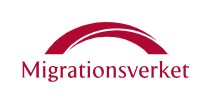 Fortsatt kontakt med Migrationsverket
Anställningsavtal och lönespecifikation ska lämnas in till din Mottagningsenhet på Migrationsverket. Din arbetsgivare ansvarar för att anmäla anställningen. 
Under hela anställningen ska all inkomst anmälas till Migrationsverket om du är berättigad dagersättning.  
Det är viktigt att hålla kontakten med Migrationsverket under hela asylprocessen och att delta i de möten du blir kallad till.  
Du har kvar ditt AT-UND tills du får uppehållstillstånd eller tills du lämnar Sverige efter ett avslag. Så länge du överklagar en utvisning har beslutet inte vunnit laga kraft och du behåller ditt AT-UND. 
Du kan förlora ditt AT-UND om du motarbetar verkställighetsbeslutet och väljer att inte samarbeta till att lämna Sverige.  
Om du har fått avslag på din ansökan på din ansökan om asyl och har fått ett beslut om avvisning eller utvisning som har börjat gälla (fått laga kraft) kan du i vissa fall ansöka om arbetstillstånd utan att lämna Sverige. Läs mer på Migrationsverkets hemsida.
[Speaker Notes: Anställningsavtal och lönespecifikation ska lämnas in till din Mottagningsenhet på Migrationsverket. Din arbetsgivare ansvarar för att anmäla anställningen. Under hela anställningen ska all inkomst anmälas till Migrationsverket om du är berättigad dagersättning.  
Det är viktigt att hålla kontakten med Migrationsverket under hela asylprocessen och att delta i de möten du blir kallad till.  
Du har kvar ditt AT-UND tills du får uppehållstillstånd eller tills du lämnar Sverige efter ett avslag. Så länge du överklagar en utvisning har beslutet inte vunnit laga kraft och du behåller ditt AT-UND. Du kan förlora ditt AT-UND om du motarbetar verkställighetsbeslutet och väljer att inte samarbeta till att lämna Sverige.  
Om du har fått avslag på din ansökan på din ansökan om asyl och har fått ett beslut om avvisning eller utvisning som har börjat gälla (fått laga kraft) kan du i vissa fall ansöka om arbetstillstånd utan att lämna Sverige. Läs mer på Migrationsverkets hemsida.]
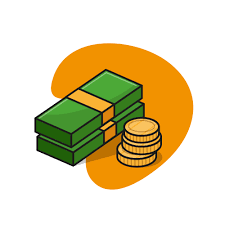 Information om ekonomiskt stöd
Dagersättningen skiljer sig beroende på hur du bor och hur din familjesituation ser ut.
Du kan ansöka om Särskilda medel om du behöver något som inte ryms i din budget, som glasögon eller en barnvagn.
Din dagersättning kan påverkas om du bor i ett socioekonomiskt utsatt område. Om du inte klargör din identitet för Migrationsverket, om du håller dig undan eller om du inte uppger din korrekta bostadsadress.
Om du tjänar pengar måste du meddela detta till Migrationsverket 
Om du har fått ett arbete eller ett erbjudande om arbete med en anställning som är längre än 3 månader kan du få rätt till bostadsbidrag om Migrationsverket inte kan erbjuda boende på orten du fått arbete.
Om du har frågor om din ekonomi måste du, på grund av sekretesskäl, ta dig till en mottagningsenhet och prata med en handläggare på plats
[Speaker Notes: På boenden där mat ingår är dager­sätt­ningen
24 kr/dag för vuxna ensamstående
19 kr/dag per person för vuxna som delar hushållskostnader
12 kr/dag för barn t.o.m. 17 år.
På boenden där mat inte ingår är dager­sätt­ningen
71 kr/dag för vuxna ensamstående
61 kr/dag och person för vuxna som delar hushållskostnader
37 kr/dag för barn 0–3 år
43 kr/dag för barn 4–10 år
50 kr/dag för barn 11–17 år.
Dagersättningen skiljer sig beroende på hur du bor och hur din familjesituation ser ut.
Du kan ansöka om Särskilda medel om du behöver något som inte ryms i din budget, som glasögon eller en barnvagn.
Din dagersättning kan påverkas om du bor i ett socioekonomiskt utsatt område. Om du inte klargör din identitet för Migrationsverket, om du håller dig undan eller om du inte uppger din korrekta bostadsadress.
Om du tjänar pengar måste du meddela detta till Migrationsverket 
Om du har fått ett arbete eller ett erbjudande om arbete med en anställning som är längre än 3 månader kan du få rätt till bostadsbidrag om Migrationsverket inte kan erbjuda boende på orten du fått arbete.
Om du har frågor om din ekonomi måste du, på grund av sekretesskäl, ta dig till en mottagningsenhet och prata med en handläggare på plats]
Fortsatt kontakt med Skatteverket
Har du ett samordningsnummer måste du skatteregistrera dig varje år. Har du skickat in en anmälan för 2023 måste du även göra det för 2024 och sedan 2025. 
Om du får ett uppehållstillstånd och ett personnummer så sköts det sedan automatiskt. 
Den dagen du får uppehållstillstånd ska du folkbokföras i Sverige. Du behöver då besöka ett av Skatteverkets servicekontor och personligen ansöka om ett personnummer. Samordningsnumret är inte längre giltigt och behöver fort bytas ut mot personnummer. 
Var noga med att kontrollera så att de myndigheter och organisationer som du har kontakt med får reda på dina nya uppgifter.
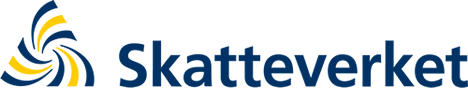 [Speaker Notes: Har du ett samordningsnummer måste du skatteregistrera dig varje år. Har du skickat in en anmälan för 2022 måste du även göra det för 2023 och sedan 2024. Om du får ett uppehållstillstånd och ett personnummer så sköts det sedan automatiskt. 
Den dagen du får uppehållstillstånd ska du folkbokföras i Sverige. Du behöver då besöka ett av Skatteverkets servicekontor och personligen ansöka om ett personnummer. Samordningsnumret är inte längre giltigt och behöver fort bytas ut mot personnummer. 
Var noga med att kontrollera så att de myndigheter och organisationer som du har kontakt med får reda på dina nya uppgifter.]
ATT ARBETA UNDER ASYLTIDEN
Bra saker att veta
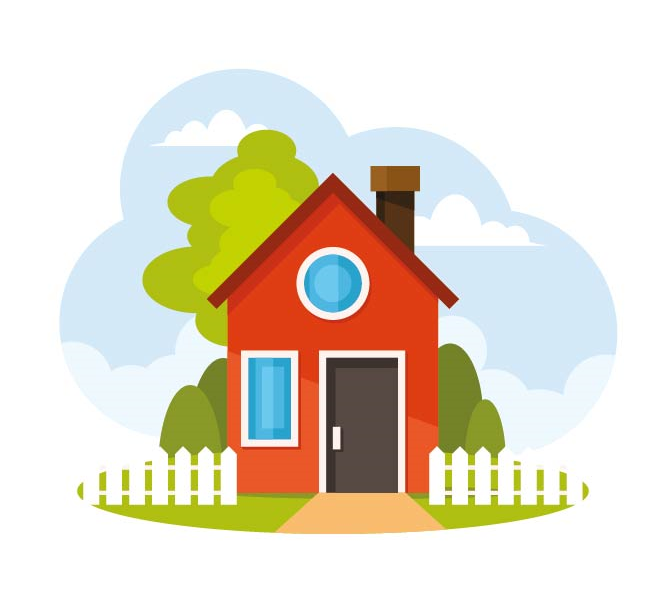 Försäkringar
Det är bra att ha en försäkring. Du kan ha en hemförsäkring oavsett hur du bor. Alla vuxna i hushållet ska ha varsin egen hemförsäkring.
Försäkringsbolaget Folksam erbjuder kundtjänst på flera språk och bra tjänster för dig som är asylsökande.  
Med en hemförsäkring försäkrar du det du äger, så du är skyddad om det skulle brinna eller dina tillhörigheter blir skadat på annat sätt eller blir stulna. 
Om du skaffar bil behöver du en trafikförsäkring. Du ska då skicka in en skriftlig begäran till Transportstyrelsen om du inte redan har ett samordningsnummer. Transportstyrelsen måste då beställa ett samordningsnummer från Skatteverket åt dig som asylsökande.  
Har du ett samordningsnummer kan du skaffa både sjuk- och olycksfallsförsäkring och trafikförsäkring på de flesta försäkringsbolag. 
Det är bra att samla alla försäkringar hos ett försäkringsbolag. 
Det är viktigt, oavsett hur din anställning ser ut, att du är rätt försäkrad på din arbetsplats. Sjukförsäkring, livförsäkring, trygghetsförsäkring vid arbetsskada och tjänstepensionsförsäkring är försäkringar som din arbetsplats enligt kollektivavtal ska kunna erbjuda. 
Att ha en försäkring kostar pengar varje månad. Olika försäkringsbolag tar olika betalt så under
Bild från Vectorportal.com
[Speaker Notes: Det är bra att ha en försäkring. Som vuxen asylsökande ingår du inte i den svenska socialförsäkringen så det bästa är att skaffa sig en hemförsäkring. Den kan du skaffa redan innan du fått ett samordningsnummer. Du kan ha en hemförsäkring även när du är inneboende eller bor på anläggningsboende (ABO). Ofta måste alla vuxna i hushållet ha varsin egen hemförsäkring. 
Försäkringsbolaget Folksam erbjuder kundtjänst på flera språk och bra tjänster för dig som är asylsökande. Att teckna försäkring kostar en summa var månad och olika försäkringsbolag har olika kostnader, så undersök olika bolag innan du tecknar en försäkring. 
Med en hemförsäkring försäkrar du först och främst det du äger, så att du är skyddad om det skulle brinna eller dina tillhörigheter blir skadat på annat sätt eller blir stulna. 
Om du skaffar bil behöver du en trafikförsäkring. Du ska då skicka in en skriftlig begäran till Transportstyrelsen om du inte redan har ett samordningsnummer. Transportstyrelsen måste då beställa ett samordningsnummer från Skatteverket åt dig som asylsökande.  
Har du ett samordningsnummer kan du skaffa både sjuk- och olycksfallsförsäkring och trafikförsäkring på de flesta försäkringsbolag. I jämförelse med hemförsäkringen kan du då försäkra dig själv om du råkar ut för en olycka eller blir sjuk. 
Det är bra att samla alla sina egna försäkringar hos ett försäkringsbolag. 
Det är viktigt, oavsett hur din anställning ser ut, att du är rätt försäkrad på din arbetsplats. Sjukförsäkring, livförsäkring, trygghetsförsäkring vid arbetsskada och tjänstepensionsförsäkring är försäkringar som din arbetsplats enligt kollektivavtal ska kunna erbjuda. 
Om du är medlem i ett fackförbund ka det vara bra att kolla upp vilka försäkringar ditt fackförbund kan erbjuda dig.]
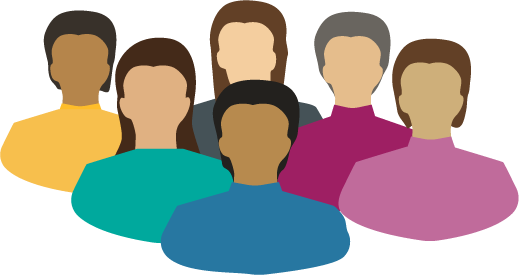 Fackförbund
Det finns många olika fackförbund som är kopplade till olika branscher. 
De erbjuder sina medlemmar olika saker, men finns i första hand till för arbetstagare som av någon anledning har problem på sin arbetsplats. Det kan gälla diskriminering, problem med semester eller sjukersättning till exempel. 
Olika fackförbund har olika regler för vad som gäller om samordningsnummer, men SAC låter även personer utan samordningsnummer, oavsett bransch, bli medlemmar. Undersök vilket fackförbund som passar dig bäst. 
Det kostar att vara med i ett fackförbund. Olika fackförbund har olika kostnader. 
 På din arbetsplats kan du fråga vem som är fackligt ombud och kan ge dig mer information.
[Speaker Notes: Det finns många olika fackförbund som är kopplade till olika branscher. De erbjuder sina medlemmar olika saker, men finns i första hand till för arbetstagare som av någon anledning har problem på sin arbetsplats. Det kan gälla diskriminering, problem med semester eller sjukersättning till exempel. 
Olika fackförbund har olika regler för vad som gäller om samordningsnummer, men SAC låter även personer utan samordningsnummer, oavsett bransch, bli medlemmar. Undersök vilket fackförbund som passar dig bäst. 
Det kostar att vara med i ett fackförbund. Olika fackförbund har olika kostnader. 
 På din arbetsplats kan du fråga vem som är fackligt ombud och kan ge dig mer information.]
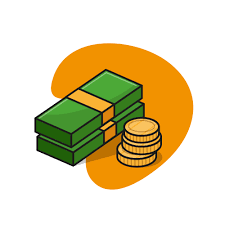 A-kassa
Om du blir arbetslös under din asylprocess kan du ha rätt till Arbetslöshetskassa (A-kassa). 
Det finns flera olika A-kassor som har olika avgifter beroende på bransch, så läspå om villkoren innan du väljer vilken A-kassa du ska gå med i. Sidan finns även på engelska. 
För att få rätt till A-kassa måste du ha uppfyllt både grundvillkoren och arbetsvillkoren. Läs mer här. 
Det är viktigt att skriva in sig på Arbetsförmedlingen din första arbetslösa dag. 
Ditt samordningsnummer fungerar som ett personnummer i kontakten med A-kassan. 
Det kostar att vara med i A-kassan
[Speaker Notes: Grundvilkor och Arbetsvillkor: Du ska kunna jobba minst tre timmar om dagen (i genomsnitt 17 timmar/vecka). Du ska vara anmäld som arbetssökande på Arbetsförmedlingen och stå till arbetsmarknadens förfogande (grundvillkor). De senaste 12 månaderna ska du ha arbetat i minst 6 månader och ha arbetat minst 60 timmar per månad eller arbetat minst 40 timmar i månaden (420 timmar totalt) under 6 sammanhängande månader (arbetsvillkor).Om du blir arbetslös under din asylprocess kan du ha rätt till Arbetslöshetskassa (A-kassa). Det finns flera olika A-kassor som har olika avgifter beroende på bransch, så läs på om villkoren innan du väljer vilken A-kassa du ska gå med i. Sidan finns även på engelska. 
För att få rätt till A-kassa måste du ha uppfyllt både grundvillkoren och arbetsvillkoren. Du ska kunna jobba minst tre timmar om dagen (i genomsnitt 17 timmar/vecka). Du ska vara anmäld som arbetssökande på Arbetsförmedlingen och stå till arbetsmarknadens förfogande (grundvillkor). De senaste 12 månaderna ska du ha arbetat i minst 6 månader och ha arbetat minst 60 timmar per månad eller arbetat minst 40 timmar i månaden (430 timmar totalt) under 6 sammanhängande månader (arbetsvillkor). Läs mer här. 
Det är viktigt att skriva in sig på Arbetsförmedlingen din första arbetslösa dag. 
Ditt samordningsnummer fungerar som ett personnummer i kontakten med A-kassan.]
Försäkringskassan
Som asylsökande har du inte rätt till ersättning från Försäkringskassan, men i vissa undantagsfall kan det kan ändras när du jobbar. 
Kontakta Försäkringskassan på 0771-524 524 och be om att få tala med avdelningen ”Försäkringstillhörighet” för att få reda på vad som gäller.  
Du behöver ett samordningsnummer i kontakten med Försäkringskassan. 
Det är viktigt att lämna korrekt information till Försäkringskassan annars riskerar du att behöva betala tillbaka pengar.  
Försäkringskassans hemsida har samlat information på flera olika språk.
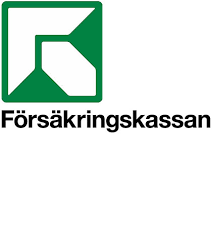 [Speaker Notes: Som asylsökande har du vanligtvis inte rätt till ersättning från Försäkringskassan, men i vissa undantagsfall kan det kan ändras när du jobbar. Du kan ha rätt till både sjukpenning och föräldrapenning. Utifrån din ansökan görs en individuell bedömning. 
Kontakta Försäkringskassan på 0771-524 524 och be om att få tala med avdelningen ”Försäkringstillhörighet” för att få reda på vad som gäller.  
Du behöver ett samordningsnummer i kontakten med Försäkringskassan. 
Försäkringskassan utreder dina behov av ersättning. Det är viktigt att lämna korrekt information annars riskerar du att behöva betala tillbaka pengar till Försäkringskassan.  
Försäkringskassans hemsida har samlat information på flera olika språk.]
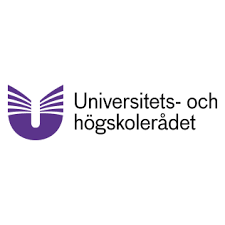 Högre utbildning
Om du har med dig betyg och diplom från din utbildning kan du få dessa bedömda via Universitets- och Högskolerådets (UHR) bedömningstjänst. 
Du kan få reda på hur din utbildning jämför sig med liknande utbildning i Sverige. Det blir då enklare att veta om och hur du behöver komplettera din utbildning. Informationen finns att hämta på flera olika språk.  
Du kan ansöka om ett utlåtande där UHR gör en bedömning av dina utbildningsdokument. Detta förutsätter att du har tillgång till dina betyg och intyg. 
Det finns reglerade yrken som kräver legitimation eller annan form av erkännande. Om du är utbildad inom ett visst yrke kan det vara bra att ta reda på vilka regler som gäller för just det. En lista över reglerade yrken hittar du här, och mer information finns på rådgivningscentrum för reglerade yrken.   
För att studera på universitets- och högskolenivå behöver du ett uppehållstillstånd. Läs mer på Migrationsverkets hemsida.
[Speaker Notes: Om du har med dig betyg och diplom från din utbildning kan du få dessa bedömda via Universitets- och Högskolerådets (UHR) bedömningstjänst. Då kan du få reda på hur utbildningen jämför sig med liknande utbildning i Sverige. Det blir då enklare att veta om du behöver komplettera din utbildning. Informationen finns att hämta på flera olika språk.  
Du kan ansöka om ett utlåtande där UHR gör en bedömning av dina utbildningsdokument. Detta förutsätter att du har tillgång till dina betyg och intyg. 
Det finns reglerade yrken som kräver legitimation eller annan form av erkännande. Om du är utbildad inom ett visst yrke kan det vara bra att ta reda på vilka regler som gäller för just det. En lista över reglerade yrken hittar du här, och mer information finns på rådgivningscentrum för reglerade yrken.   
För att studera på universitets- och högskolenivå behöver du ett uppehållstillstånd. Läs mer på Migrationsverkets hemsida.]
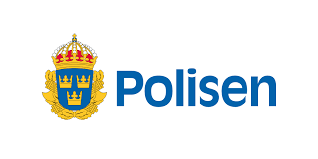 Jobb som kräver utdrag ur belastningsregister
En del jobb kräver utdrag ur Polisens belastningsregister som visar om arbetstagaren är misstänkt för, eller har begått något brott. 
Det är för att se till att det är säkert för barn, unga och funktionsnedsatta på specifika arbetsplatser.  
De arbeten som påverkas är inom skola och förskola, arbete med barn som har funktionsnedsättningar, arbete på HVB-hem och annat arbete med barn inom annan verksamhet än skola och barnomsorg, som till exempel idrottstränare för ett ungdomslag. 
Ytterligare information och blanketten ”begäran om utdrag” finns att ladda ner gratis på Polisens hemsida. Du kan fråga din arbetsgivare vilken blankett du ska fylla i för ditt arbete.
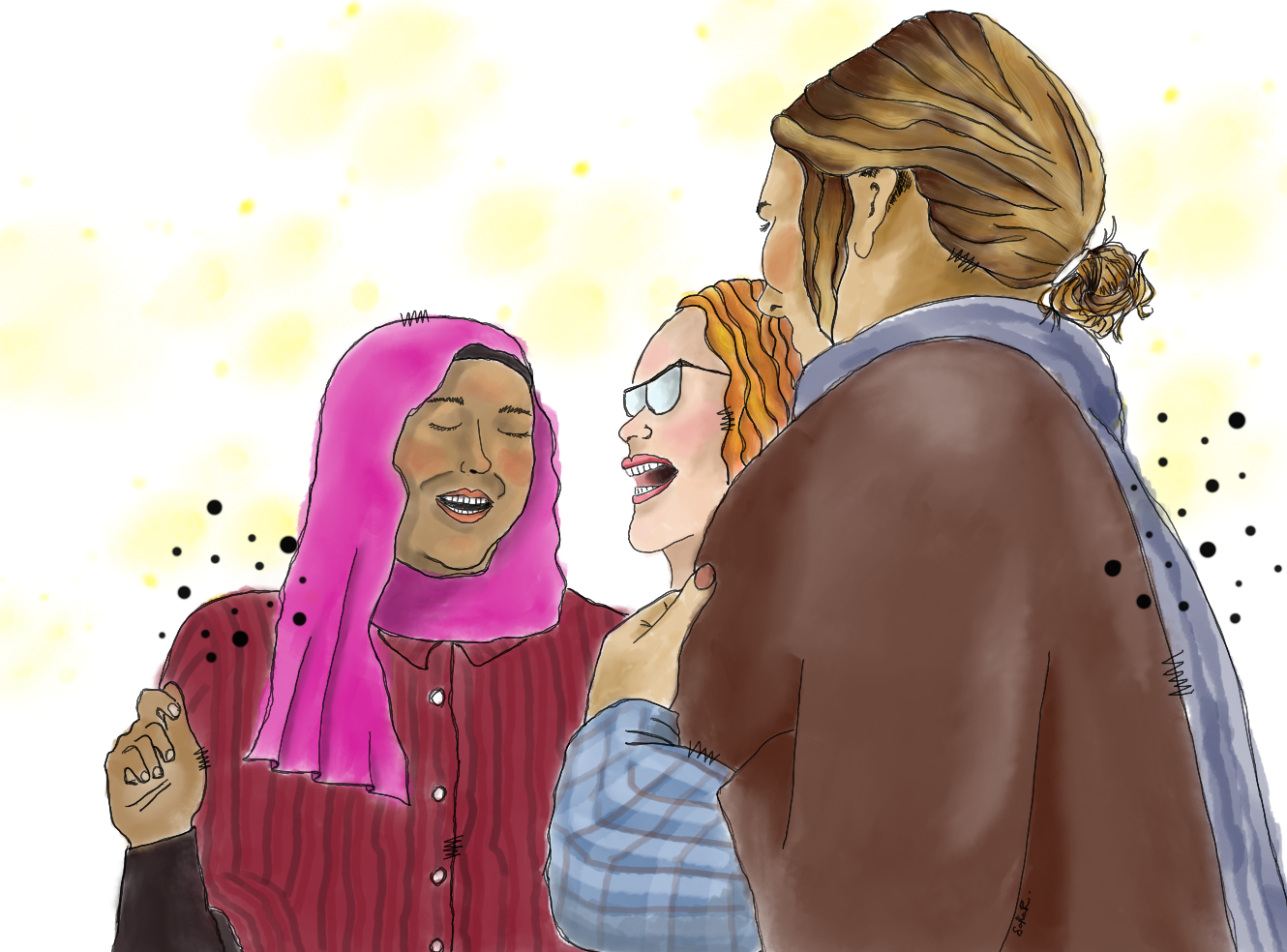 Tack för att du lyssnat!
Sofia RydbergTIA& NAD-samordnare mellersta Skånesofia.rydberg@sensus.se0761-60 56 91
HELA LÄNKAR 


Migrationsverkets hemsida: https://www.migrationsverket.se/Privatpersoner/Skydd-och-asyl-i-Sverige/Medan-du-vantar/Arbeta.html Arbetsförmedlingens hemsida: https://arbetsformedlingen.se/ Skapa konto: https://www.arbetsformedlingen.se/skapakontoarbetssokande Jobskills: https://jobskills.se/ Arbetsförmedlingen Play: https://arbetsformedlingen.se/play Working in Sweden: https://workinginsweden.se/ https://www.verksamt.se/ Anmälan om A-skatt: https://www.skatteverket.se/privat/sjalvservice/blanketterbroschyrer/blanketter/info/4402.4.3810a01c150939e893f1041a.html Post till rätt adress: https://www.skatteverket.se/privat/folkbokforing/flyttanmalan/safardupostentillrattadress.4.3810a01c150939e893f18d65.html Särskild postadress: https://www.skatteverket.se/4.3dfca4f410f4fc63c86800014755.html Starta eget: https://www.skatteverket.se/servicelankar/otherlanguages/inenglish/businessesandemployers/registeringabusiness.4.12815e4f14a62bc048f5179.html Servicekontor: https://www.skatteverket.se/omoss/kontaktaoss/besokservicekontor.4.515a6be615c637b9aa4acd5.html Att bli bankkund: https://www.swedishbankers.se/foer-bankkunder/att-bli-bankkund/att-bli-bankkund/ Varför banken ställer frågor: https://www.swedishbankers.se/foer-bankkunder/penningtvaett/daerfoer-maaste-banken-staella-fraagor/ Allmänna reklamationsnämnden: https://www.arn.se/konsument/
Söka eventuellt arbetstillstånd: https://www.migrationsverket.se/Privatpersoner/Arbeta-i-Sverige/Anstalld/Du-som-redan-ar-i-Sverige/Asylsokande-som-fatt-arbete.html Dagersättning: https://www.migrationsverket.se/Privatpersoner/Skydd-och-asyl-i-Sverige/Medan-du-vantar/Ekonomiskt-stod.html
Att skaffa personnummer: https://www.skatteverket.se/privat/folkbokforing/flyttatillsverige/medborgareutanforeuees.4.5a85666214dbad743ff1210.html Folksam: https://www.folksam.se/kundservice Transportstyrelsen: https://www.transportstyrelsen.se/sv/vagtrafik/Fordon/Trafikforsakring/ Fackförbund: https://www.xn--fackfrbund-icb.com/alla-f%C3%B6retag Fackförbundet SAC: https://www.sac.se/ Sveriges A-kassor: https://www.sverigesakassor.se/ Mer information om arbetslöshetsersättning: https://www.alfakassan.se/Ersattning Försäkringskassan: https://www.forsakringskassan.se/ Andra språk på Försäkringskassan: https://www.forsakringskassan.se/information-in-other-languages Polisens hemsida: https://polisen.se/tjanster-tillstand/belastningsregistret/ Universitet- & Högskolerådet: https://www.uhr.se/bedomning-av-utlandsk-utbildning/ Lista över reglerade yrken: https://www.uhr.se/bedomning-av-utlandsk-utbildning/information-innan-ansokan/Arbeta-i-Sverige/Reglerade-yrken/ Studera i Sverige: https://www.migrationsverket.se/Privatpersoner/Studera-i-Sverige.html